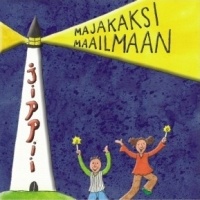 MAJAKAKSI MAAILMAAN
säv. Lasse Heikkilä
san. Outi Rossi & Lasse Heikkilä
OTA VASTAAN TÄMÄ TEHTÄVÄ JALO 
SINÄ VOISIT OLLA PIKKUINEN TALO
JONKA IKKUNOISSA ÖISIN ON VALO
JOKA LOISTAA, LOISTAA, LOISTAA, LOISTAA, VAPAHTAJAN VALOA TOISTAA
MAJAKAKSI MAAILMAAN
1/8
MAJAKAKSI MAAILMAAN
MAJAKAKSI MAAILMAAN
MAJAKAKSI MAAILMAAN
SINUA TARVITAAN
MAJAKAKSI MAAILMAAN
MAJAKAKSI MAAILMAAN
MAJAKAKSI MAAILMAAN
MINUA TARVITAAN
MAJAKAKSI MAAILMAAN
2/8
VAIKKA SEISOT YKSIN 
KESKELLÄ MERTA
YMPÄRILLÄS VUOLAS 
VAAROJEN VIRTA
KUN ON KIRKAS TORNISI YLÄKERTA
NIIN SE TUIKKII, TUIKKII, TUIKKII, TUIKKII, PAHOLAINEN PAKOON LUIKKII
MAJAKAKSI MAAILMAAN
3/8
MAJAKAKSI MAAILMAAN
MAJAKAKSI MAAILMAAN
MAJAKAKSI MAAILMAAN
SINUA TARVITAAN
MAJAKAKSI MAAILMAAN
MAJAKAKSI MAAILMAAN
MAJAKAKSI MAAILMAAN
MINUA TARVITAAN
MAJAKAKSI MAAILMAAN
4/8
LAMPPUA EI KÄTKETÄ VAKAN ALLE
VAAN SE YLÖS NOSTETAAN KORKEALLE
NIIN SE VALON LAHJOITTAA MAAILMALLE
JA SE PALAA, PALAA, PALAA, PALAA
KIRKKAUTTA JEESUKSEN EI SALAA
MAJAKAKSI MAAILMAAN
5/8
MAJAKAKSI MAAILMAAN
MAJAKAKSI MAAILMAAN
MAJAKAKSI MAAILMAAN
SINUA TARVITAAN
MAJAKAKSI MAAILMAAN
MAJAKAKSI MAAILMAAN
MAJAKAKSI MAAILMAAN
MINUA TARVITAAN
MAJAKAKSI MAAILMAAN
6/8
LOISTA, KUN ON PIMEÄÄ
LOISTA, KUN VÄSYTTÄÄ
LOISTA, KUN EI SUUNTAA NÄY
MYRSKY KUN YLLE KÄY
LOISTA EKSYNEILLE
REITIN HUKANNEILLE
SUUNNAN OIKEAN VOIT NÄYTTÄÄ
SIIHEN JEESUS SINUA KÄYTTÄÄ
MAJAKAKSI MAAILMAAN
7/8
MAJAKAKSI MAAILMAAN
MAJAKAKSI MAAILMAAN
MAJAKAKSI MAAILMAAN
SINUA TARVITAAN
MAJAKAKSI MAAILMAAN
MAJAKAKSI MAAILMAAN
MAJAKAKSI MAAILMAAN
MINUA TARVITAAN, SINUA TARVITAAN, MEITÄ 
TARVITAAN
MAJAKAKSI MAAILMAAN
8/8
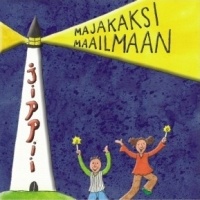 ILOHUUTO
säv. Lasse Heikkilä
san. Outi Rossi
PELASTUS ON SUURI
JUMALAMME JUURI
JÄTTI TAIVAAN KALLIIN
SYNTYI PIENEEN TALLIIN
TULI IHMISEKSI
MEIDÄN KALTAISEKSI
ILOHUUTO
1/4
ILOHUUTO, KIITOSLAULU
RIEMUNPAUHU, RUMMUTUS
SOI SELLO, VINKUU VIULU
KUULUU KELLON KILKUTUS
HELÄYTÄ HUILUA
TÖRÄYTÄ TORVEA
SYNTYI POIKA, JUMALA
ILOHUUTO
2/4
PELASTUS ON SUURI
JUMALAMME JUURI
KUOLI RISTINPUULLA
MUTT’ KIVI HAUDAN SUULLA
PIDÄTELLYT EI
JEESUS VOITON VEI
ILOHUUTO
3/4
ILOHUUTO, KIITOSLAULU
RIEMUNPAUHU, RUMMUTUS
SOI SELLO, VINKUU VIULU
KUULUU KELLON KILKUTUS
HELÄYTÄ HUILUA
TÖRÄYTÄ TORVEA
JEESUS NOUSI KUOLLEISTA
ILOHUUTO
4/4
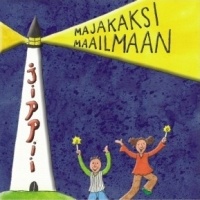 JEESUS OLET SUURIN
säv. & san. Lasse Heikkilä
JEESUS, OLET SUURIN
OLET KIRKKAIN, 
OLET KORKEIN
JEESUS, OI JEESUS,
OLET RAKKAIN, 
OLET TÄRKEIN
JEESUS OLET SUURIN
1/5
SINUSTA, JEESUS, 
PARHAIMMAN YSTÄVÄN SAIN.
IKUINEN RAKKAUS 
SINUSSA ON OMANAIN.
SYNTINI ANTEEKSI ANNOIT,
KAIKKI NE RISTILLE KANNOIT.
IKUINEN VIISAUS, 
TOTUUS JA PUHTAUS,
VOIMA JA LOHDUTUS 
SINUSTA VIRTAA.
JEESUS OLET SUURIN
2/5
JEESUS, OLET SUURIN
OLET KIRKKAIN, 
OLET KORKEIN
JEESUS, OI JEESUS,
OLET RAKKAIN, 
OLET TÄRKEIN
JEESUS OLET SUURIN
3/5
TIESI ON SUORA JA SELKEÄ, TURVALLINEN.
VAIKKA SE VARJOIHIN VEISI, 
NIIN KULKISIN SEN.
PELKO EI MIELTÄNI PAINA,
OLETHAN KANSSANI AINA.
SINULLE KUULUN, VAIN SINUA PALVELEN.
NIMELLE JEESUKSEN EI OLE VERTAA.
JEESUS OLET SUURIN
4/5
JEESUS, OLET SUURIN
OLET KIRKKAIN, 
OLET KORKEIN
JEESUS, OI JEESUS,
OLET RAKKAIN, 
OLET TÄRKEIN
JEESUS OLET SUURIN
5/5
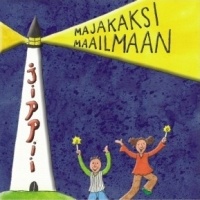 ME TAHDOMME NÄHDÄ    JEESUKSEN
säv. & san. Dough Horley
suom. Tomi Vaahtera
ME TAHDOMME 
NÄHDÄ JEESUKSEN
KUN LIPPUNSA 
NOUSEE YLLE MAAN
NIIN TOTUUDEN 
KAIKKI NÄHDÄ SAA
JEESUS VAIN TIE ON TAIVAASEEN
ME TAHDOMME NÄHDÄ JEESUKSEN
1/8
ME TAHDOMME
ME TAHDOMME
ME TAHDOMME NÄHDÄ JEESUKSEN

ME TAHDOMME
ME TAHDOMME
ME TAHDOMME NÄHDÄ JEESUKSEN
ME TAHDOMME NÄHDÄ JEESUKSEN
2/8
ASKEL ASKELEELTA KÄYMME
MAATA HALTUUN OTAMME
RUKOUKSET ASEENAMME
SORTUU MUURIT EDESTÄMME
ALAS, ALAS, ALAS
ME TAHDOMME NÄHDÄ JEESUKSEN
3/8
ME TAHDOMME 
NÄHDÄ JEESUKSEN
KUN LIPPUNSA 
NOUSEE YLLE MAAN
NIIN TOTUUDEN 
KAIKKI NÄHDÄ SAA
JEESUS VAIN TIE ON TAIVAASEEN
ME TAHDOMME NÄHDÄ JEESUKSEN
4/8
ME TAHDOMME
ME TAHDOMME
ME TAHDOMME NÄHDÄ JEESUKSEN

ME TAHDOMME
ME TAHDOMME
ME TAHDOMME NÄHDÄ JEESUKSEN
ME TAHDOMME NÄHDÄ JEESUKSEN
5/8
ASKEL ASKELEELTA KÄYMME
MAATA HALTUUN OTAMME
RUKOUKSET ASEENAMME
SORTUU MUURIT EDESTÄMME
ALAS, ALAS, ALAS
ME TAHDOMME NÄHDÄ JEESUKSEN
6/8
ME TAHDOMME 
NÄHDÄ JEESUKSEN
KUN LIPPUNSA 
NOUSEE YLLE MAAN
NIIN TOTUUDEN 
KAIKKI NÄHDÄ SAA
JEESUS VAIN TIE ON TAIVAASEEN
ME TAHDOMME NÄHDÄ JEESUKSEN
7/8
ME TAHDOMME
ME TAHDOMME
ME TAHDOMME NÄHDÄ JEESUKSEN

ME TAHDOMME
ME TAHDOMME
ME TAHDOMME NÄHDÄ JEESUKSEN
ME TAHDOMME NÄHDÄ JEESUKSEN
8/8
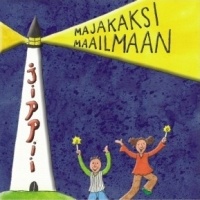 VALTA HERRAN ON
Mari Pentinniemi
NOSTAN LAULUN HERRAN PUOLEEN
NOUSEN HERRAA KIITTÄMÄÄN
SE KAIKUU HERRAN KORVIIN
NÄIN KUN KANSA YLISTÄÄ
VALTA HERRAN ON
1/8
VALTA HERRAN ON
VALTA, VOIMA VERRATON
NIMEEN JEESUKSEN
USKON, SIINÄ VOIMA ON
VALTA HERRAN ON
2/8
NOSTAN KÄDET HERRAN 
PUOLEEN
LAULAN HÄNEN VOITOSTAAN
ESTEET EI VOI ESTÄÄ
HERRAN VOIMAA VALTAVAA
VALTA HERRAN ON
3/8
VALTA HERRAN ON
VALTA, VOIMA VERRATON
NIMEEN JEESUKSEN
USKON, SIINÄ VOIMA ON
VALTA HERRAN ON
4/8
NOSTAN LAULUN HERRAN PUOLEEN
NOUSEN HERRAA KIITTÄMÄÄN
SE KAIKUU HERRAN KORVIIN
NÄIN KUN KANSA YLISTÄÄ
VALTA HERRAN ON
5/8
VALTA HERRAN ON
VALTA, VOIMA VERRATON
NIMEEN JEESUKSEN
USKON, SIINÄ VOIMA ON
VALTA HERRAN ON
6/8
NOSTAN KÄDET HERRAN 
PUOLEEN
LAULAN HÄNEN VOITOSTAAN
ESTEET EI VOI ESTÄÄ
HERRAN VOIMAA VALTAVAA
VALTA HERRAN ON
7/8
VALTA HERRAN ON
VALTA, VOIMA VERRATON
NIMEEN JEESUKSEN
USKON, SIINÄ VOIMA ON
VALTA HERRAN ON
8/8
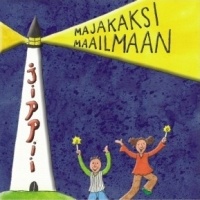 RAUHANRUHTINAS
säv. & san. Lasse Heikkilä
KANSA JOKA TÄNÄÄNKIN VAELTAA PIMEYDESSÄ
ON NÄKEVÄ SUUREN VALKEUDEN
SILLÄ MEILLE LAPSI SYNTYNYT ON
BEETLEHEMISSÄ
ON ANNETTU POIKA IHMEELLINEN
RAUHANRUHTINAS
1/4
HÄN ON RAUHANRUHTINAS
HÄN ON HERRA, HÄN ON KUNINGAS
HÄN ON MAAILMAN VALKEUS
HÄN ON TOIVO, HÄN ON PELASTUS
RAUHANRUHTINAS
2/4
JULISTAMME VANGITUILLE ME VAIN VAPAUTUSTA
NYT AVAIMET LÖYTYY KAHLEISIIN
JULISTAMME VUOTTA HERRAN ME NÄIN OTOLLISTA
JA LOHTUA TUOMME MURHEISIIN
RAUHANRUHTINAS
3/4
HÄN ON RAUHANRUHTINAS
HÄN ON HERRA, HÄN ON KUNINGAS
HÄN ON MAAILMAN VALKEUS
HÄN ON TOIVO, HÄN ON PELASTUS
RAUHANRUHTINAS
4/4
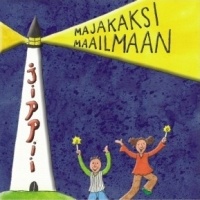 SINÄ OLET PARASTA
säv. & san. Lasse Heikkilä
SINÄ OLET PARASTA 
MISTÄ TIEDÄN
SINÄ OLET KALLEINTA 
PÄÄLLÄ MAAN
MUKANANI KULJET KUN MAAILMAN KIERRÄN
SINUSTA EN LUOVU, 
EN MILLOINKAAN
SINÄ OLET PARASTA
1/8
SINÄ OLET KAUNIIMPI TOIVEUNTA
SINÄ OLET SUUREMPI KUOLEMAA
VALOLLASI TAIVASTEN VALTAKUNTA
SYDÄMENI VARJOT JO KIRKASTAA
SINÄ OLET PARASTA
2/8
SINÄ OLET PARASTA 
MISTÄ TIEDÄN
SINÄ OLET KALLEINTA 
PÄÄLLÄ MAAN
MUKANANI KULJET KUN MAAILMAN KIERRÄN
SINUSTA EN LUOVU, 
EN MILLOINKAAN
SINÄ OLET PARASTA
3/8
SINÄ OLET KAUNIIMPI TOIVEUNTA
SINÄ OLET SUUREMPI KUOLEMAA
VALOLLASI TAIVASTEN VALTAKUNTA
SYDÄMENI VARJOT JO KIRKASTAA
SINÄ OLET PARASTA
4/8
HALLELUJA, MÄ KUULUN SULLE
HALLELUJA, SULLE, JEESUS, VAIN
HALLELUJA, SÄ OLET MULLE
HALLELUJA, KAIKKEIN ARVOKKAIN
SINÄ OLET PARASTA
5/8
SINÄ OLET PARASTA 
MISTÄ TIEDÄN
SINÄ OLET KALLEINTA 
PÄÄLLÄ MAAN
MUKANANI KULJET KUN MAAILMAN KIERRÄN
SINUSTA EN LUOVU, 
EN MILLOINKAAN
SINÄ OLET PARASTA
6/8
SINÄ OLET KAUNIIMPI TOIVEUNTA
SINÄ OLET SUUREMPI KUOLEMAA
VALOLLASI TAIVASTEN VALTAKUNTA
SYDÄMENI VARJOT JO KIRKASTAA
SINÄ OLET PARASTA
7/8
HALLELUJA, MÄ KUULUN SULLE
HALLELUJA, SULLE, JEESUS, VAIN
HALLELUJA, SÄ OLET MULLE
HALLELUJA, KAIKKEIN ARVOKKAIN
SINÄ OLET PARASTA
8/8
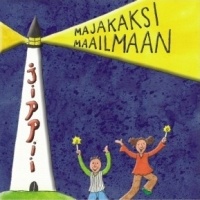 LÄSNÄOLOSSA JEESUKSEN
säv. Lasse Heikkilä
san. Outi Rossi & Lasse Heikkilä
LÄSNÄOLOSSA JEESUKSEN
HILJAA VIIVYN JA RUKOILEN
JÄLLEEN KERRAN
KÄTEEN HERRAN
TARTUN JA USKALLAN
OTTAA ETEENPÄIN ASKELEN
LÄSNÄOLOSSA JEESUKSEN
1/4
SYLISSÄ PAIMENEN LEMPEÄN
HILJAA PALVON JA YLISTÄN
RAKKAUTTAAN
VIISAUTTAAN
KATSON JA YMMÄRRÄN
KUKAAN EI OLE NIIN KUIN HÄN
LÄSNÄOLOSSA JEESUKSEN
2/4
LÄSNÄOLOSSA JEESUKSEN
HILJAA VIIVYN JA RUKOILEN
JÄLLEEN KERRAN
KÄTEEN HERRAN
TARTUN JA USKALLAN
OTTAA ETEENPÄIN ASKELEN
LÄSNÄOLOSSA JEESUKSEN
3/4
SYLISSÄ PAIMENEN LEMPEÄN
HILJAA PALVON JA YLISTÄN
RAKKAUTTAAN
VIISAUTTAAN
KATSON JA YMMÄRRÄN
KUKAAN EI OLE NIIN KUIN HÄN
LÄSNÄOLOSSA JEESUKSEN
4/4
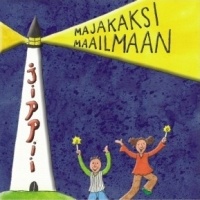 LASTEN ARMEIJA
säv. Lasse Heikkilä
san. Outi Rossi
ILOINEN ARMEIJA 
OTTAA VAUHTIA
ILOINEN ARMEIJA 
KUTSUU MUKAANSA
ARMEIJA LAPSIEN 
NIMESSÄ JEESUKSEN
LÄHTEE MAAILMAA VALLOITTAMAAN
KANSSA KUNINKAAN
LASTEN ARMEIJA
1/7
ITÄÄN, ETELÄÄN, 
LÄNTEEN, POHJOISEEN
KAJAHTAA SANOMA: 
JEESUS ON VOITTAJA
ITÄÄN, ETELÄÄN, 
LÄNTEEN, POHJOISEEN
KAJAHTAA SANOMA: 
JEESUS ON VOITTAJA
LASTEN ARMEIJA
2/7
ILOINEN ARMEIJA 
JATKAA KULKUA
ILOINEN ARMEIJA 
TÄYNNÄ INTOA
ARMEIJA LAPSIEN 
NIMESSÄ JEESUKSEN
USKOO VOITTOON KUNINKAAN
MAAILMA VALLOITETAAN
LASTEN ARMEIJA
3/7
ITÄÄN, ETELÄÄN, 
LÄNTEEN, POHJOISEEN
KAJAHTAA SANOMA: 
JEESUS ON VOITTAJA
ITÄÄN, ETELÄÄN, 
LÄNTEEN, POHJOISEEN
KAJAHTAA SANOMA: 
JEESUS ON VOITTAJA
LASTEN ARMEIJA
4/7
ITÄÄN, ETELÄÄN, 
LÄNTEEN, POHJOISEEN

ITÄÄN, ETELÄÄN, 
LÄNTEEN, POHJOISEEN
LASTEN ARMEIJA
5/7
KAIKKIA KANSOJA
KUTSUTAAN LUOKSENSA
KAIKKIA KANSOJA 
MAAILMAN KOLKILLA
KAIKILLA KIELILLÄ 
RAIKUKOON RIEMULLA:
YLÖSNOUSSUT HERRAMME ON 
MAAILMAN VAPAHTAJA
LASTEN ARMEIJA
6/7
ITÄÄN, ETELÄÄN, 
LÄNTEEN, POHJOISEEN
KAJAHTAA SANOMA: 
JEESUS ON VOITTAJA
ITÄÄN, ETELÄÄN, 
LÄNTEEN, POHJOISEEN
KAJAHTAA SANOMA: 
JEESUS ON VOITTAJA
LASTEN ARMEIJA
7/7
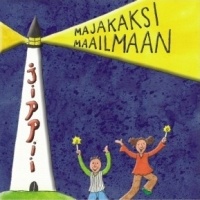 JEESUKSEN OMANA
säv. Annika Schulman & Lasse Heikkilä
san. Hanna Nieminen & Lasse Heikkilä
ON KIVA KULKEA 
JEESUKSEN OMANA
HÄN ON NIIN SUURI KUNINGAS
HÄN ON NIIN IHANA, 
HÄN ON NIIN MAHTAVA
JEESUS ON RAUHANRUHTINAS
JEESUS ON RAUHANRUHTINAS
JEESUKSEN OMANA
1/5
EN PELKÄÄ KUOLEMAA, RAKASTAN JUMALAA
JA SITÄ PÄIVÄÄ ODOTAN
KUN UUDEN KODIN SAAN YLHÄÄLLÄ TAIVAASSA
JA ASUN KANSSAAN AINIAAN
JA ASUN KANSSAAN AINIAAN
JEESUKSEN OMANA
2/5
KAI SIELLÄ RATSASTAN 
SELÄSSÄ LEIJONAN
JA TUNNEN TUOKSUN HEDELMIEN
KÄYN NIITÄ POIMIMAAN, 
KUN KORIN TÄYTEEN SAAN
NIIN VIEN SEN ETEEN JEESUKSEN
NIIN VIEN SEN ETEEN JEESUKSEN
JEESUKSEN OMANA
3/5
ME SUUREN AVARUUDEN 
HALKI LENNETÄÄN
JEESUKSEN KANSSA 
KAHDESTAAN
JA JEESUS HYMYILEE 
JA MUA NAURATTAA
EI LOPU RIEMU MILLOINKAAN
EI LOPU RIEMU MILLOINKAAN
JEESUKSEN OMANA
4/5
LA LA LA  LA LAA LAA, 
LA LA LA  LA LAA LAA
LA LA LA  LAI LAI  LA LAA LAA
LA LA LA  LA LAA LAA, 
LA LA LA  LA LAA LAA
LA LA LA  LAI LAI  LA LAA LAA
LA LA LA  LAI LAI  LA LAA LAA
EI LOPU RIEMU MILLOINKAAN
EI LOPU RIEMU MILLOINKAAN 
EI LOPU RIE-MU MIL-LOIN-KAAN
JEESUKSEN OMANA
5/5
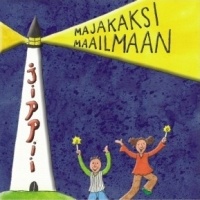 OVEN AVAAN JEESUKSELLE
säv. Lasse Heikkilä
san. Outi Rossi
OVEN AVAAN JEESUKSELLE
SISÄÄN TULLA SAA
VERELLÄNSÄ SYDÄMENI
TÄYSIN PUHDISTAA
VERELLÄNSÄ SYDÄMENI
TÄYSIN PUHDISTAA
OVEN AVAAN JEESUKSELLE
1/3
OVEN AVAAN JEESUKSELLE
SISÄÄN TULLA SAA 
RAKKAUDELLAAN ELÄMÄNI
TÄYSIN VALLOITTAA
RAKKAUDELLAAN ELÄMÄNI
TÄYSIN VALLOITTAA
OVEN AVAAN JEESUKSELLE
2/3
OVEN AVAAN JEESUKSELLE
TERVETULOA
TAHDON KOKO ELÄMÄNI
HÄNTÄ PALVELLA 
TAHDON KOKO ELÄMÄNI
HÄNTÄ PALVELLA
OVEN AVAAN JEESUKSELLE
3/3
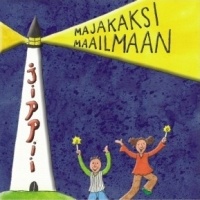 HERRA SAAPUU
säv. Lasse Heikkilä
san. Minna Kontiolahti
HERRA SAAPUU 
KUIN IHANA AAMU
TULEE MAANPIIRIN KIRKASTAMAAN
NIIN KUIN HELEÄN 
AURINGON HEHKU
MEITÄ RAKASTAA RAKKAUDELLAAN
HERRA SAAPUU
1/8
HÄN ON JYLHÄ 
KUIN VALKOINEN VUORI
YHTÄ LUJA JA 
HORJUMATON
NIIN KUIN TUNTURIN 
LAELLA LUMI
KASVOT HOHTAVAT 
HÄNELLÄ ON
HERRA SAAPUU
2/8
KRISTUS HALKAISEE 
TAIVAAT JA SAAPUU
TULEE MAAILMAA 
HALLITSEMAAN
TUULEN SIIVILLÄ 
LUOKSEMME RIENTÄÄ
RAUHANRUHTINAS KIRKKAUDESSAAN
HERRA SAAPUU
3/8
SINÄ PÄIVÄNÄ 
VALKEUS VOITTAA
KOITTAA OIKEUS 
KANSOILLE MAAN 
SILLOIN NÄKEVÄT 
KAIKKIEN SILMÄT 
RAUHANRUHTINAAN KIRKKAUDESSAAN
HERRA SAAPUU
4/8
KUULE VYÖRYÄ 
VÄKEVÄN VIRRAN
SITÄ PYSTY EI 
VASTUSTAMAAN
SE ON SUUREMPI 
MYRSKYJEN VOIMAA
PAUHU UKKOSEN 
KIIVAIMMILLAAN
HERRA SAAPUU
5/8
HERRA SAAPUU 
KUIN IHANA AAMU
TULEE MAANPIIRIN KIRKASTAMAAN
NIIN KUIN HELEÄN 
AURINGON HEHKU
MEITÄ RAKASTAA, 
RAKASTAA VAAN
HERRA SAAPUU
6/8
KRISTUS HALKAISEE 
TAIVAAT JA SAAPUU
TULEE MAAILMAA 
HALLITSEMAAN
TUULEN SIIVILLÄ 
LUOKSEMME RIENTÄÄ
RAUHANRUHTINAS KIRKKAUDESSAAN
HERRA SAAPUU
7/8
SINÄ PÄIVÄNÄ 
VALKEUS VOITTAA
KOITTAA OIKEUS 
KANSOILLE MAAN 
SILLOIN NÄKEVÄT 
KAIKKIEN SILMÄT 
RAUHANRUHTINAAN KIRKKAUDESSAAN
HERRA SAAPUU
8/8